Online Cryptography Course                                      Dan Boneh
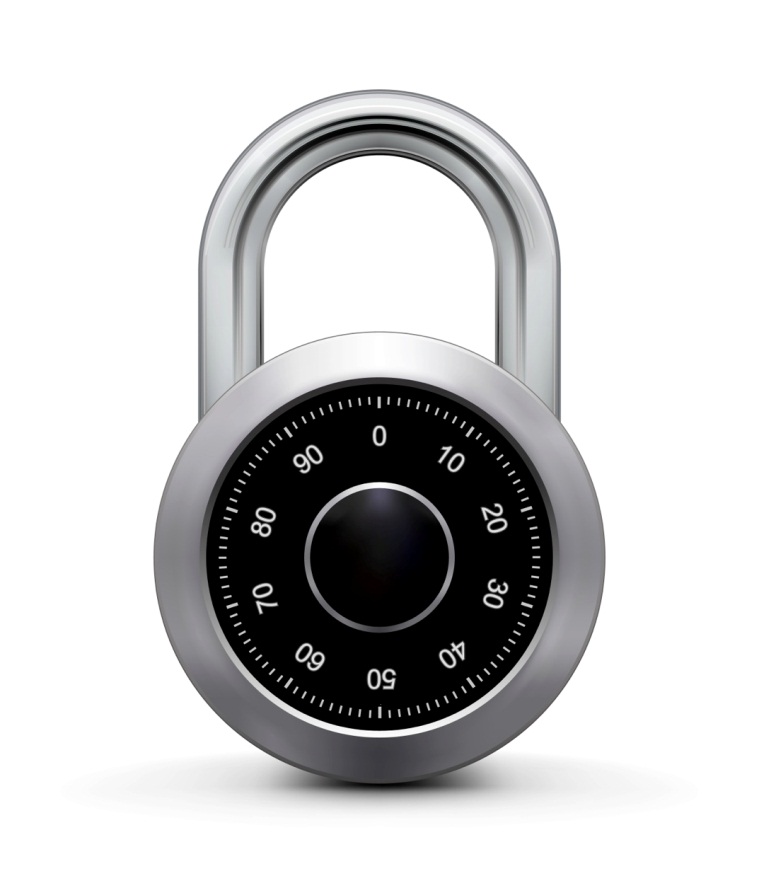 Collision resistance
Introduction
[Speaker Notes: In this module we will talk about a new concept called collision resistance which plays an important role in ensuring message integrity.   Our end goal is to describe a very popular MAC algorithm called HMAC that is widely used in Internet protocols.  HMAC is built from collision resistant hash functions.]
Recap: message integrity
So far, four MAC constructions:
	ECBC-MAC,  CMAC   :   commonly used with AES  (e.g. 802.11i)  
	NMAC     :   basis of HMAC  (this segment)
	PMAC:   a parallel MAC 
	Carter-Wegman MAC:   built from a fast one-time MAC
PRFs
randomized
MAC
This module:   MACs from collision resistance.
[Speaker Notes: Mention CBC-MAC used in 802.11i CCM.]
Collision Resistance
Let  H: M T  be a hash function       (  |M| >> |T|  )
A collision for H is a pair  m0 , m1  M  such that:	
			H(m0)  =  H(m1)    and    m0  m1

A function H is collision resistant if for all (explicit) “eff” algs. A:
		    AdvCR[A,H]  =  Pr[ A outputs collision for H]
	is “neg”.
Example:   SHA-256  (outputs 256 bits)
MACs from Collision Resistance
Let I = (S,V)  be a MAC for short messages over (K,M,T)     (e.g. AES)
Let  H: Mbig  M 
Def:    Ibig = (Sbig , Vbig )    over   (K, Mbig, T)   as:
		Sbig(k,m) = S(k,H(m))    ;     Vbig(k,m,t) = V(k,H(m),t)
Thm:   If  I  is a secure MAC and  H  is collision resistant 	then     Ibig  is a secure MAC.
Example:      S(k,m) = AES2-block-cbc(k,  SHA-256(m))   is a secure MAC.
MACs from Collision Resistance
Sbig(k, m) = S(k, H(m))    ;     Vbig(k, m, t) = V(k, H(m), t)
Collision resistance is necessary for security:
	Suppose adversary can find  m0  m1  s.t.   H(m0) = H(m1).
	Then:   Sbig is insecure under a 1-chosen msg attack
		step 1:  adversary asks for  t ⟵S(k, m0)
		step 2:   output   (m1 , t)   as forgery
Protecting file integrity using C.R. hash
Software packages:
read-onlypublic space
package name
package name
package name
F1
F2
Fn
⋯
H(F2)
H(F1)
H(Fn)
When user downloads package, can verify that contents are valid
H collision resistant   ⇒
	attacker cannot modify package without detection
no key needed (public verifiability),   but requires read-only space
End of Segment
Online Cryptography Course                                      Dan Boneh
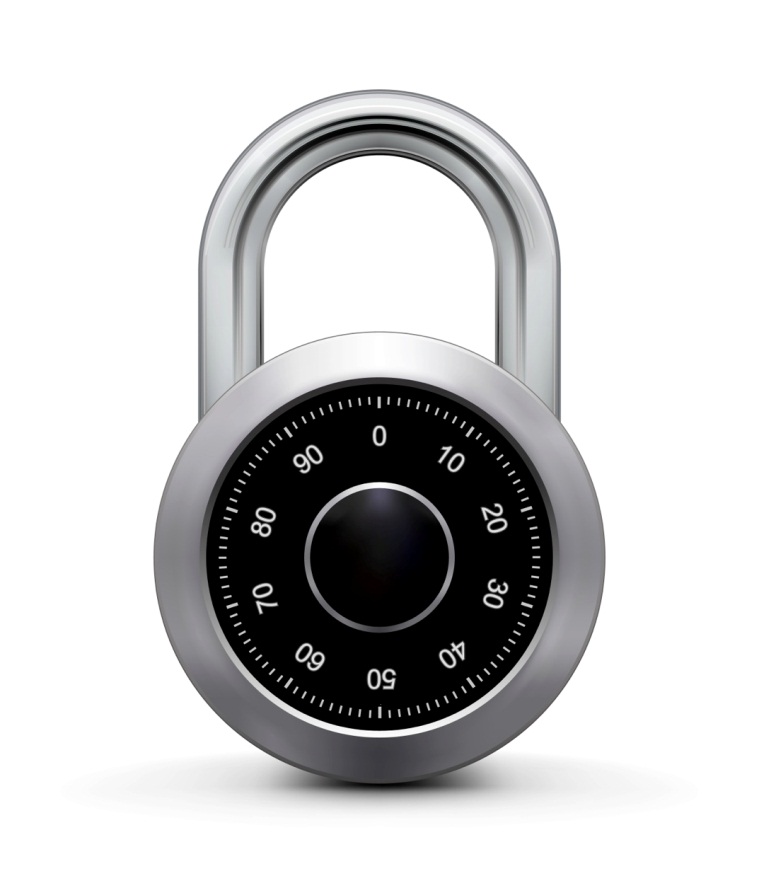 Collision resistance
Generic birthday attack
Generic attack on C.R. functions
Let  H: M  {0,1}n  be a hash function    ( |M| >> 2n  )
Generic alg. to find a collision in time   O(2n/2)   hashes
Algorithm:
Choose 2n/2  random messages in M:     m1, …, m2n/2       (distinct w.h.p )
For i = 1, …,  2n/2  compute    ti = H(mi)    ∈{0,1}n 
Look for a collision  (ti = tj).    If not found, got back to step 1.
How well will this work?
The birthday paradox
Let   r1, …, rn ∈ {1,…,B}   be indep. identically distributed integers. 
Thm:   when  n= 1.2 × B1/2  then   Pr[ ∃i≠j:   ri = rj ] ≥  ½ 

Proof:   (for uniform indep. r1, …, rn )
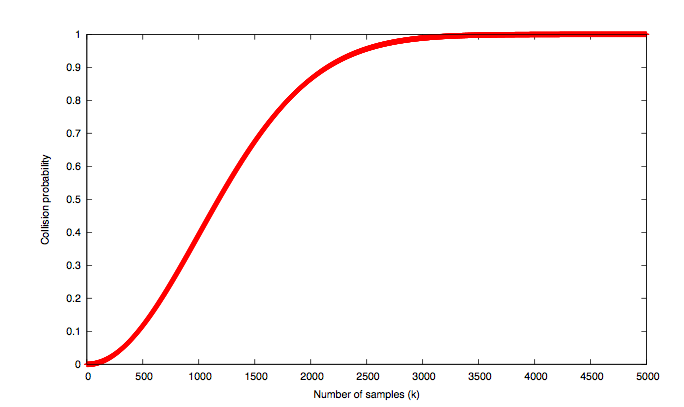 B=106
# samples  n
Generic attack
H: M  {0,1}n  .      Collision finding algorithm:
Choose 2n/2  random elements in M:     m1, …, m2n/2
For i = 1, …,  2n/2  compute    ti = H(mi)    ∈{0,1}n 
Look for a collision  (ti = tj).    If not found, got back to step 1.

Expected number of iteration ≈   2

Running time:  O(2n/2)         (space  O(2n/2) )
[Speaker Notes: m1 , … , m2^{n/2} are distinct with w.h.p]
Sample C.R. hash functions:	Crypto++  5.6.0      [ Wei Dai ]
AMD Opteron,   2.2 GHz     ( Linux)
			   digest					   generic
	function	size (bits)	Speed  (MB/sec)	attack time
	SHA-1		160		153	280
	SHA-256		256		111	2128
	SHA-512		512		99	2256
	Whirlpool		512		57	2256
NIST standards
* best known collision finder for SHA-1 requires 251 hash evaluations
Quantum Collision Finder
End of Segment
Online Cryptography Course                                      Dan Boneh
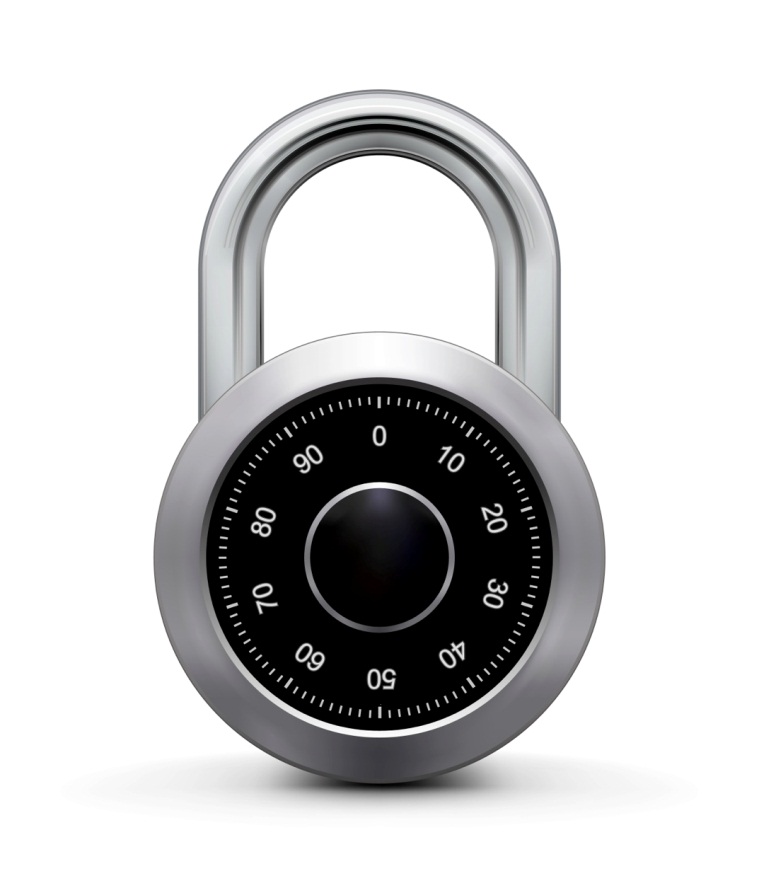 Collision resistance
The Merkle-Damgard Paradigm
Collision resistance:  review
Let  H: M T  be a hash function    ( |M| >> |T| )
A collision for H is a pair  m0 , m1  M  such that:	
			H(m0)  =  H(m1)    and    m0  m1


Goal:   collision resistant (C.R.) hash functions

Step 1:  given C.R. function for short messages, 
		construct C.R. function for long messages
The Merkle-Damgard iterated construction
m[0]
m[1]
m[2]
m[3]  ll   PB
H(m)
h
h
h
h
H0
H1
H2
H3
H4
IV
(fixed)
Given   h: T × X ⟶ T         (compression function)
we obtain    H: X≤L ⟶ T .            Hi  -  chaining variables
PB:    padding block
If no space for PB add another block
1000…0  ll  msg len
64 bits
MD collision resistance
Thm:   if  h  is collision resistant then so is  H.
Proof:    collision on H   ⇒   collision on h
   Suppose  H(M) = H(M’).    We build collision for  h.
IV  = H0     ,     H1    ,  …  ,   Ht  ,     Ht+1   = H(M)
IV  = H0’   ,      H1’   ,  …  ,   H’r,     H’r+1   = H(M’)
h( Ht, Mt ll PB) = Ht+1 = H’r+1 = h(H’r, M’r ll PB’)
Suppose    Ht = H’r    and    Mt = M’r   and   PB = PB’
Then:  h( Ht-1, Mt-1) = Ht = H’t = h(H’t-1, M’t-1 )
⇒  To construct C.R. function,   
		suffices to construct compression function
End of Segment
Online Cryptography Course                                      Dan Boneh
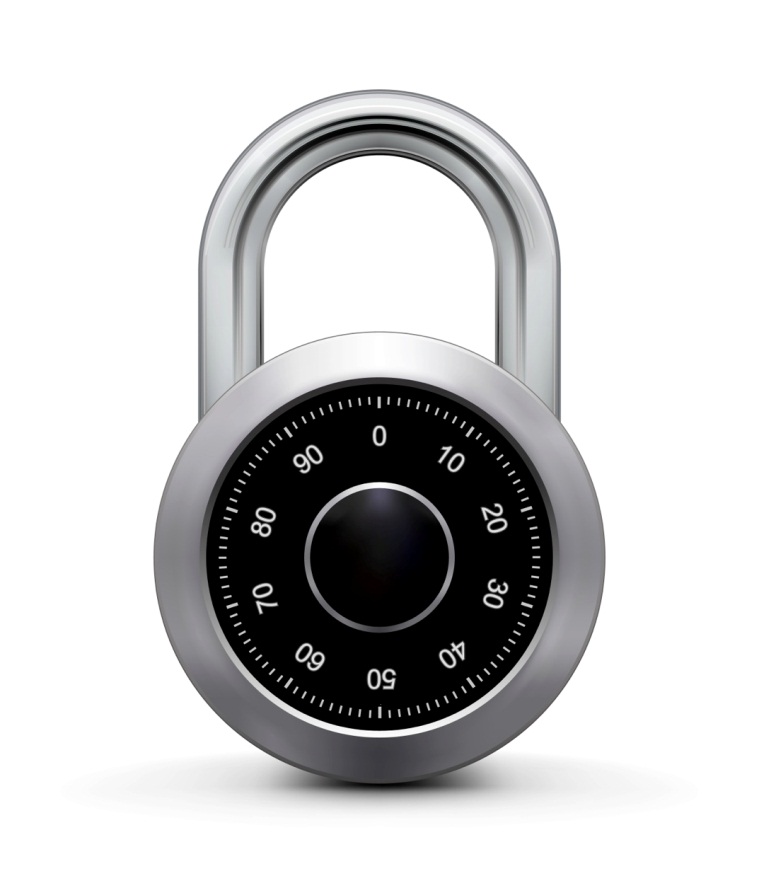 Collision resistance
Constructing Compression Functions
The Merkle-Damgard iterated construction
m[0]
m[1]
m[2]
m[3]  ll   PB
H(m)
h
h
h
h
IV
(fixed)
Thm:    h collision resistant   ⇒    H collision resistant

Goal:   construct compression function  h: T × X ⟶ T
Compr. func. from a block cipher
E: K× {0,1}n ⟶ {0,1}n     a block cipher.
The Davies-Meyer compression function:      h(H, m) = E(m, H)⨁H


Thm:   Suppose E is an ideal cipher (collection of |K| random perms.).
Finding a collision h(H,m)=h(H’,m’)  takes O(2n/2) evaluations of (E,D).
mi
>
E
⨁
Hi
Best possible !!
Suppose we define     h(H, m) = E(m, H)

Then the resulting h(.,.) is not collision resistant:
	to build a collision (H,m) and (H’,m’)  	choose random (H,m,m’) and construct H’ as follows:
H’=D(m’, E(m,H))
H’=E(m’, D(m,H))
H’=E(m’, E(m,H))
H’=D(m’, D(m,H))
Other block cipher constructions
Let  E: {0,1}n × {0,1}n ⟶ {0,1}n    for simplicity
Miyaguchi-Preneel:       h(H, m) = E(m, H)⨁H⨁m       (Whirlpool)
			  h(H, m) =  E(H⨁m, m)⨁m
			      total of 12 variants like this 

Other natural variants are insecure:
			h(H, m) = E(m, H)⨁m        (HW)
Case study:   SHA-256
Merkle-Damgard function 
Davies-Meyer compression function
Block cipher:   SHACAL-2
512-bit key
>
SHACAL-2
256-bit block
256-bit block
Provable compression functions
Choose a random 2000-bit prime  p  and random  1 ≤ u, v  ≤ p  .

For  m,h ∈ {0,…,p-1}      define      h(H,m) = uH ⋅ vm      (mod p)


Fact:   finding collision for h(.,.) is as hard as             solving “discrete-log” modulo p.

Problem:    slow.
End of Segment
Online Cryptography Course                                      Dan Boneh
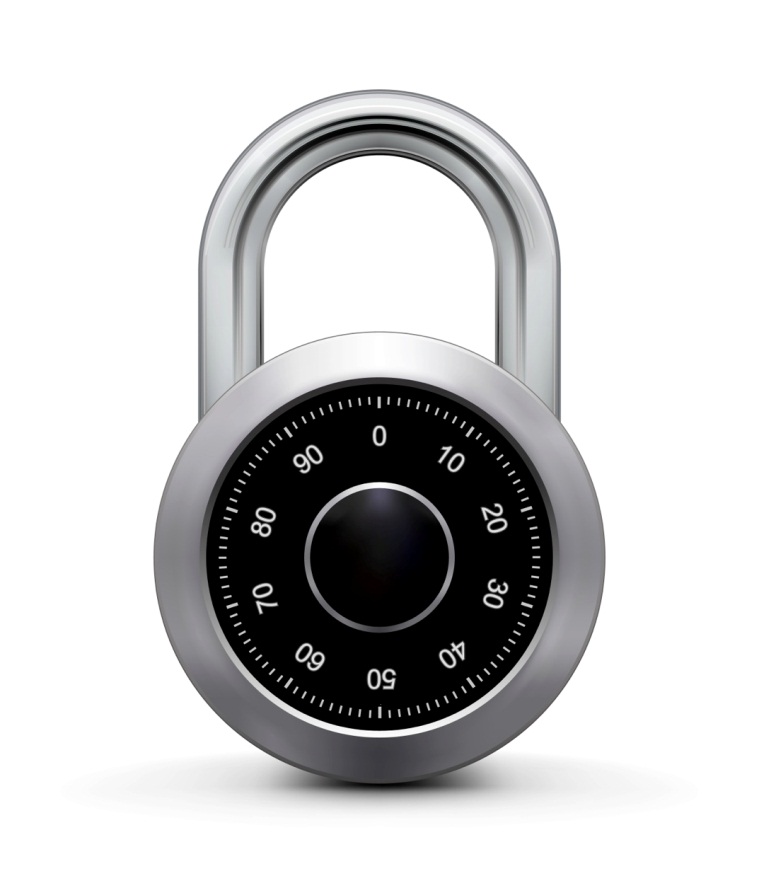 Collision resistance
HMAC:         a MAC from SHA-256
The Merkle-Damgard iterated construction
m[0]
m[1]
m[2]
m[3]  ll   PB
H(m)
h
h
h
h
IV
(fixed)
Thm:    h collision resistant   ⇒    H collision resistant

Can we use  H(.)  to directly build a MAC?
MAC from a Merkle-Damgard Hash Function
H: X≤L ⟶ T   a C.R. Merkle-Damgard Hash Function
Attempt #1:     S(k, m) = H( k ll m)
This MAC is insecure because:
Given  H( k ll m)   can compute   H( w ll k ll m ll PB)  for any  w.
Given  H( k ll m)   can compute   H( k ll m ll w )  for any  w.
Given  H( k ll m)   can compute   H( k ll m ll PB ll w )  for any  w.
Anyone can compute   H( k ll m )  for any  m.
Standardized method:   HMAC  (Hash-MAC)
Most widely used MAC on the Internet.

	H:   hash function.      
	       example:   SHA-256    ;    output is 256 bits

Building a MAC out of a hash function:

HMAC:       S( k, m ) =  H(  kopad  ll  H( kipad ll m )  )
HMAC in pictures
k⨁ipad
m[0]
m[1]
m[2]  ll   PB
>
h
h
h
h
>
>
>
k⨁opad
IV
(fixed)
IV
(fixed)
tag
>
h
h
>
Similar to the NMAC PRF.        
	main difference:  the two keys k1, k2 are dependent
[Speaker Notes: Draw arrows to show  k1  and  k2.]
HMAC properties
Built from a black-box implementation of SHA-256.

HMAC is assumed to be a secure PRF
Can be proven under certain PRF assumptions about h(.,.)
Security bounds similar to NMAC
Need  q2/|T|  to be negligible    ( q << |T|½ )

In TLS:    must support   HMAC-SHA1-96
End of Segment
Online Cryptography Course                                      Dan Boneh
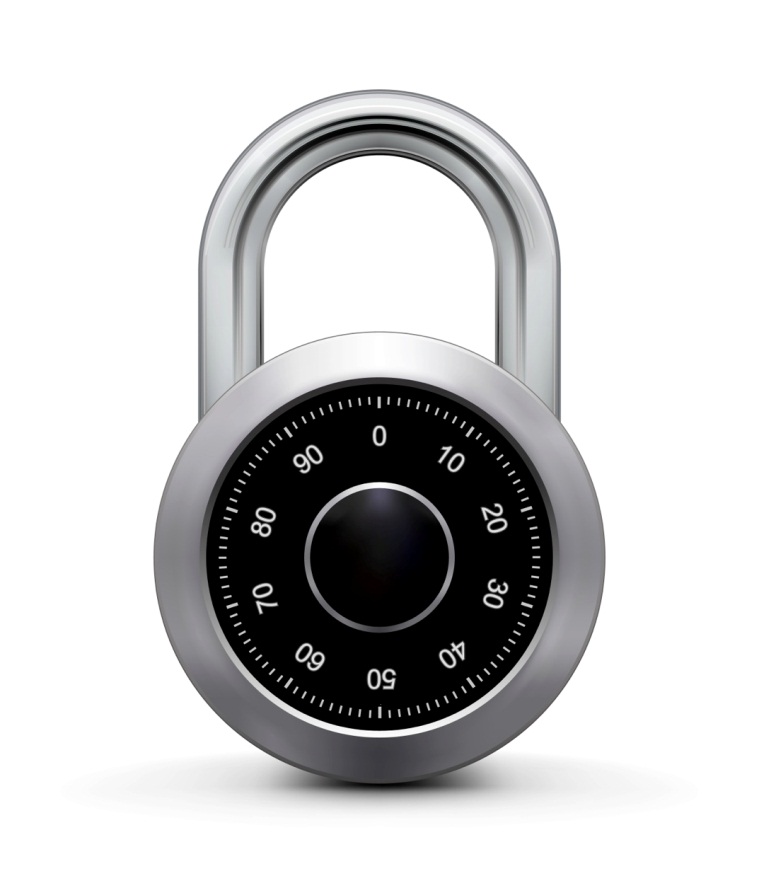 Collision resistance
Timing attacks on MACverification
Warning:  verification timing attacks  [L’09]
Example: Keyczar crypto library  (Python)       [simplified]
	def Verify(key, msg, sig_bytes):
		return HMAC(key, msg) == sig_bytes

The problem:    ‘==‘   implemented as a byte-by-byte comparison
Comparator returns false when first inequality found
Warning:  verification timing attacks  [L’09]
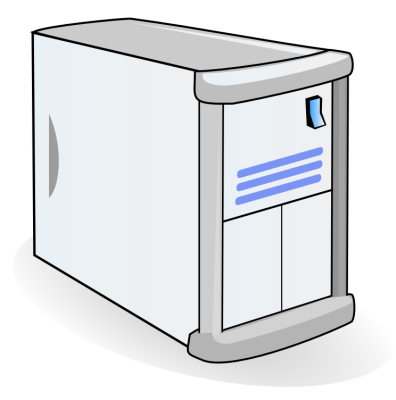 m ,  tag
k
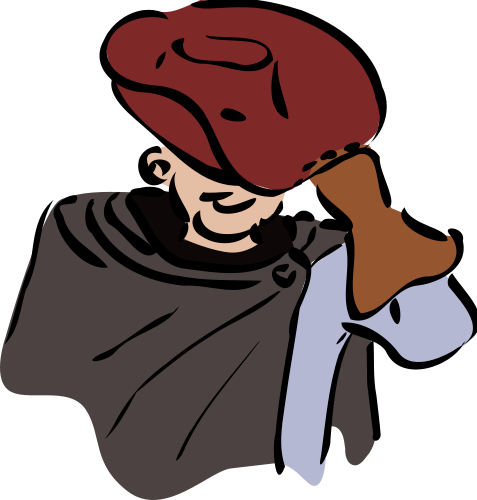 target msg  m
accept or reject
Timing attack:   to compute tag for target message m do:
Step 1:   Query server with random tag
Step 2:   Loop over all possible first bytes and query server.
	stop when verification takes a little longer than in step 1
Step 3:   repeat for all tag bytes until valid tag found
[Speaker Notes: Do example with pen and eraser.]
Defense #1
Make string comparator always take same time   (Python) : 
	return false if  sig_bytes  has wrong length
	result = 0        
	for x, y in zip( HMAC(key,msg) , sig_bytes):
  	       result |= ord(x) ^ ord(y)
	return result == 0

Can be difficult to ensure due to optimizing compiler.
Defense #2
Make string comparator always take same time   (Python) : 
	def Verify(key, msg, sig_bytes):
	      mac = HMAC(key, msg)
	      return HMAC(key, mac) == HMAC(key, sig_bytes)

Attacker doesn’t know values being compared
Lesson
Don’t implement crypto yourself !
End of Segment